Opstart IBSDe stad van de toekomst
Leerjaar 3 - periode 3
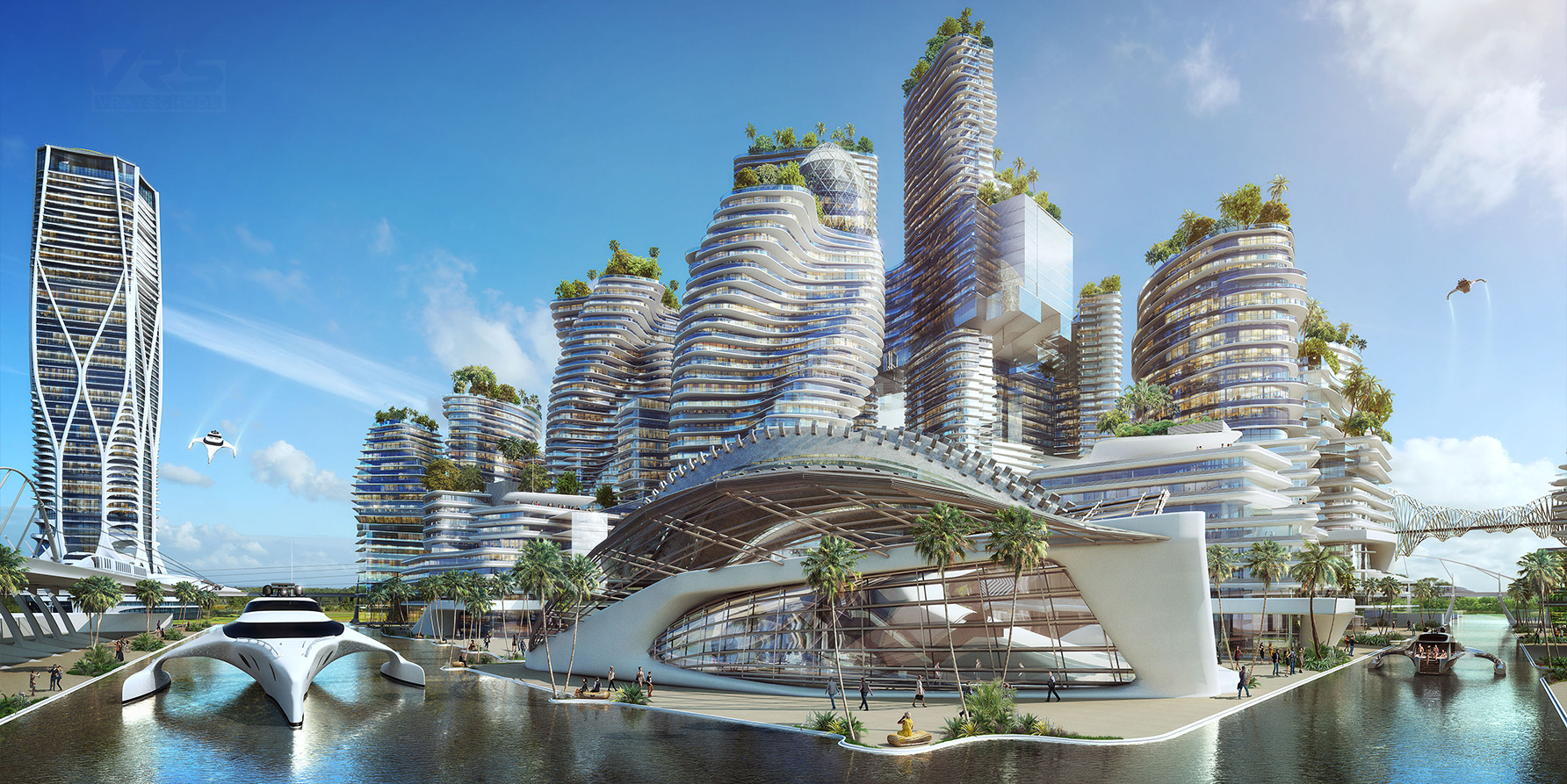 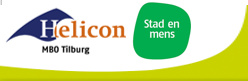 Inhoud
Planning periode
IBS De stad van de toekomst
Toetsing 
Portfolio 
Afstudeerstage
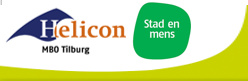 Planning periode
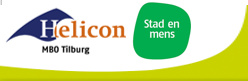 IBS De stad van de toekomst
Eindresultaat: Schrijven visiedocument voor de stad van de toekomst (2040/2050) 
In kaart brengen maatschappelijke/uitdagingen problemen
Trends en ontwikkelingen
Best practice (incl. georganiseerde excursie)
Visie

Visiedocument ontwikkel je in groepen (min. 2, max. 5) en binnen je specialisatie.
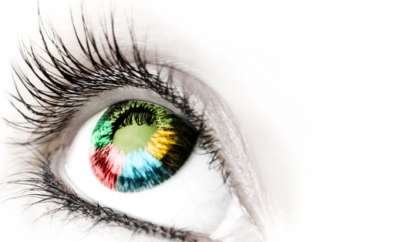 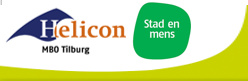 IBS De stad van de toekomst
Algemene leerlijn
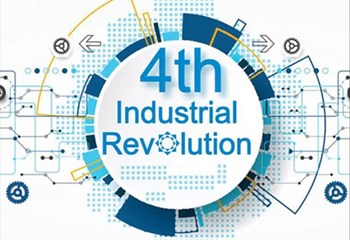 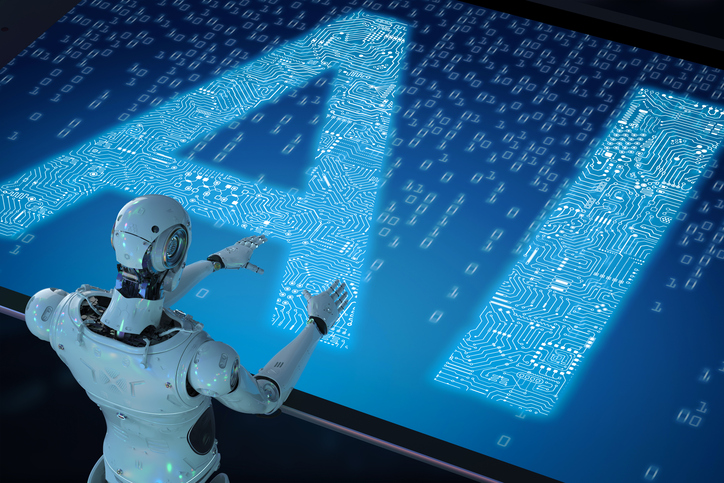 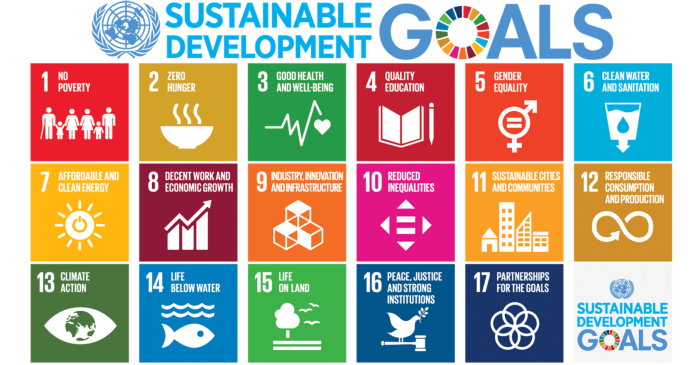 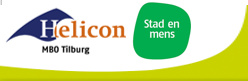 IBS De stad van de toekomst
Excursie (week 6)

Binnen het thema van de IBS
O.a. als voorbereiding op proeve van bekwaamheid
Doelgroep; je medestudenten
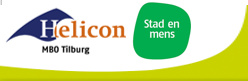 Toetsing
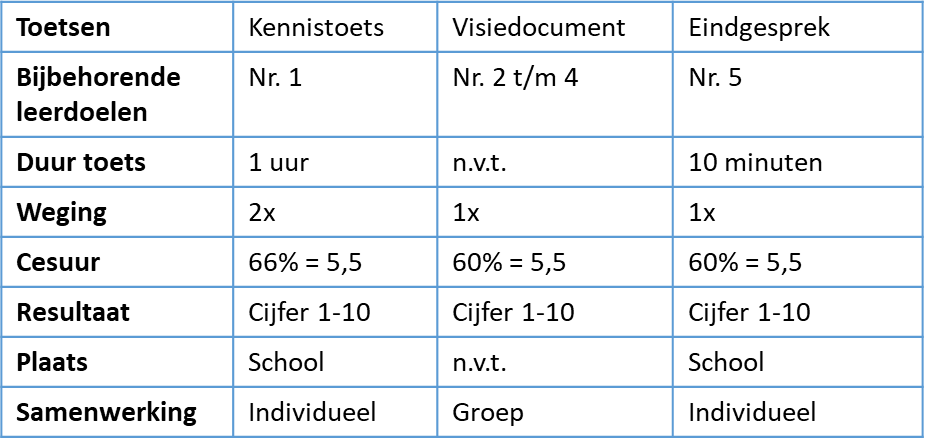 Kennistoets 
Visiedocument
Eindgesprek
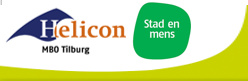 Portfolio
Leerarrangementen 
De leerarrangementen die bij dit IBS horen zijn: 
LA Uitdagingen 
LA T&O
LA Visie
LA Specialisatie

Feedback
minimaal 6x feedback op het niveau verbetering
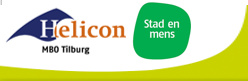 Afstudeerstage
Aandacht voor tijdens de periode
Deze week uitleg: opbouw dossier

Bij vragen, stel ze aan je coach

Je kan pas starten aan je afstudeerstage:
Na afronden van gehele onderwijsproces (= stageuren, documenten en onderwijsperiodes)
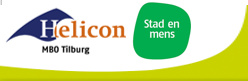